aanbieden
achterdochtig
aftekenen
Woordenschat groep 5Thema 9 Les 2
het bankbiljet
de bouwer
de handel
De woorden die je vandaag leert:
opzetten
de indruk
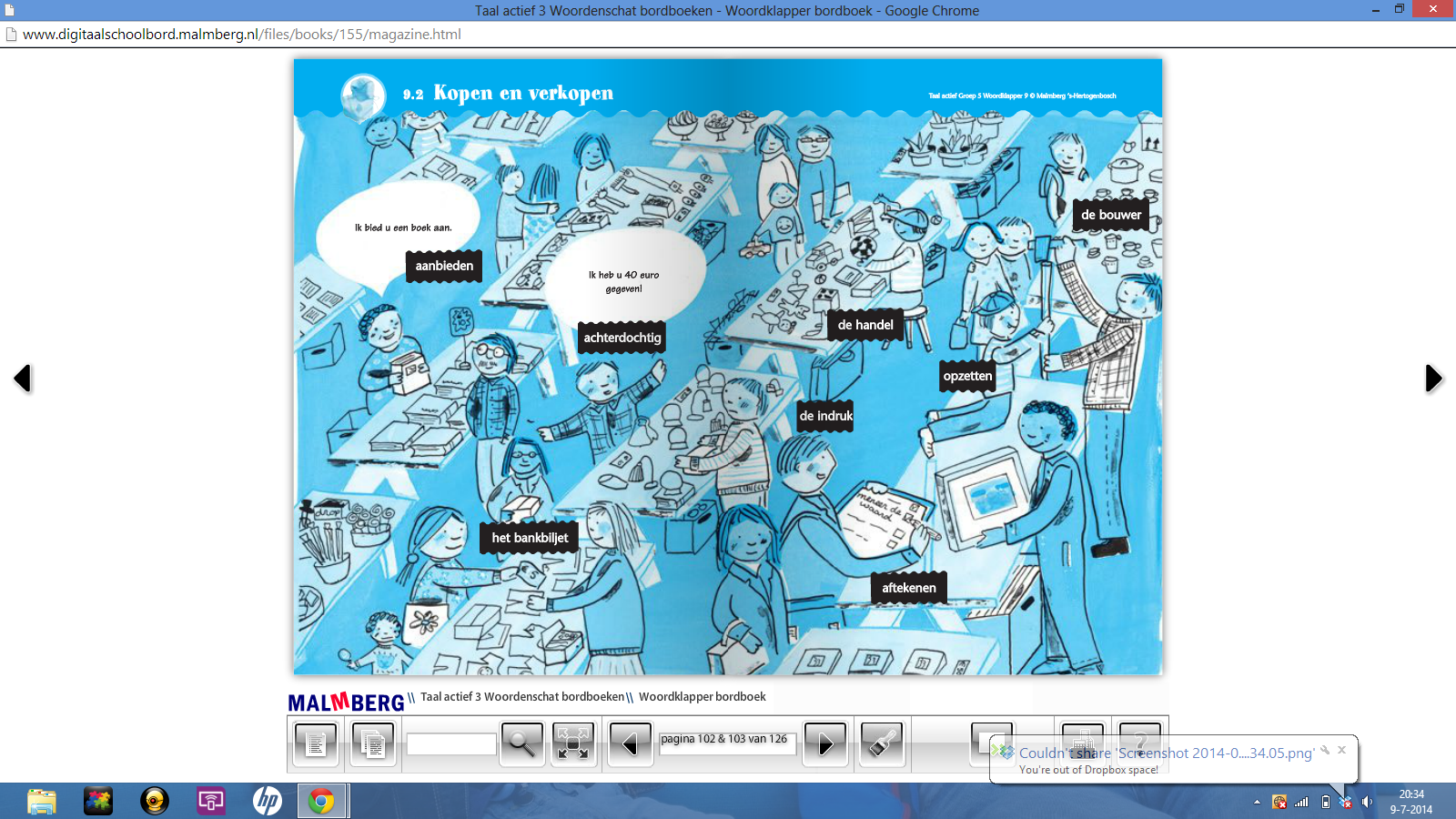 Kopen en verkopen.
de handel
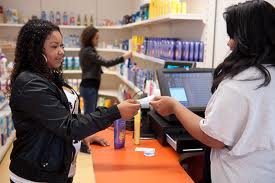 Kopen en verkopen.
een bankbiljet
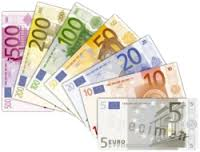 Is papier om mee te betalen. Je hebt muntgeld en ……………...
aanbieden
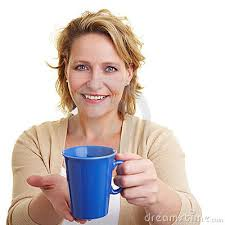 Is hetzelfde als geven. Als je iets aanbied vraag je er geen geld voor.
de bouwer
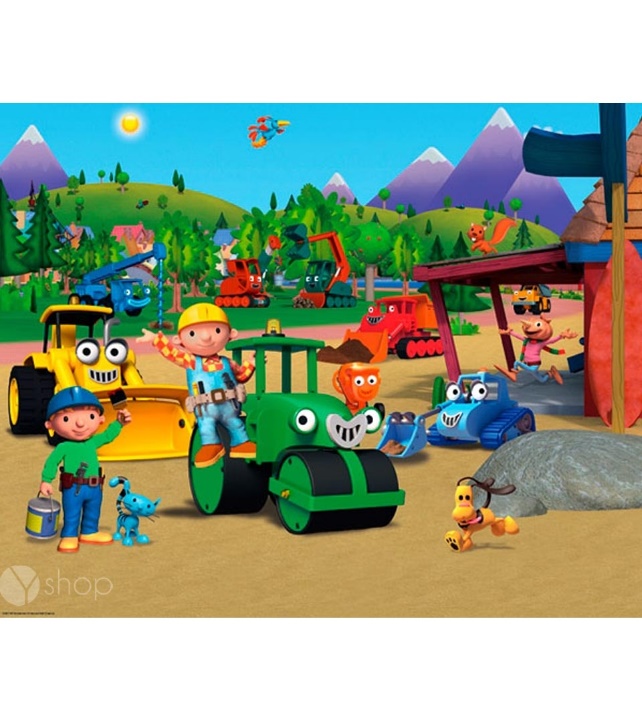 Een ander woord voor bouwen is opzetten.
Hij zorgt dat alles op de bouw een eigen plaats krijgt.
aftekenen
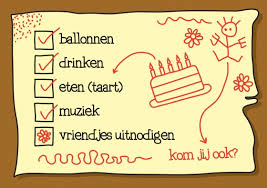 Op een lijst aangeven dat je het gezien of gedaan hebt.
een indruk
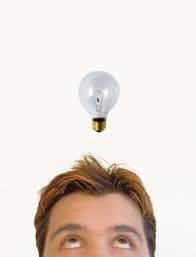 Een indruk is het idee dat je hebt.
achterdochtig
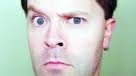 Dit ben je als je denkt dat iemand niet eerlijk is of dat iets niet echt is.